令和５年度（令和４年度からの繰越分）障がい福祉分野のICT導入支援事業
【法人名】 社会福祉法人まつのみ福祉会
【事業所名】 ワークセンターまつのみ
【提供サービス】 生活介護 ・ 就労継続B
給与明細の電子化によって配布の効率化と費用の削減
導入機器等の内容
導入の理由（抱えていた課題）
〇ソフトウェア
（□記録  □情報共有  □請求  □勤怠管理  □シフト表作成  ■人事給与）
給与明細について、紙で作成していたため、印刷代等のコストが発生していた。また、作成から仕分け、封入、配布、郵送を人力でしていたため、作業効率が悪く、職員の業務負担になっていただけでなく、担当者は給料日には欠勤できないなどの問題があった。
➪給与の自動計算や明細書の電子作成ができ、電子で給与の確認、明細書の配信などができるソフトウェア
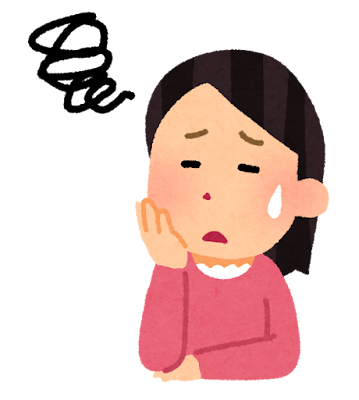 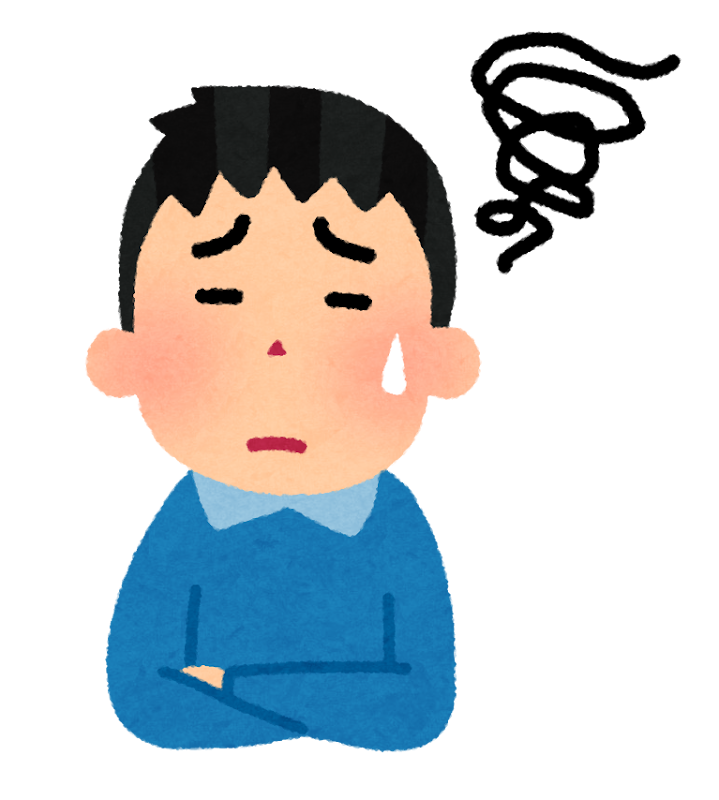 令和５年度（令和４年度からの繰越分）障がい福祉分野のICT導入支援事業
【法人名】 社会福祉法人まつのみ福祉会
【事業所名】 ワークセンターまつのみ
【提供サービス】 生活介護 ・ 就労継続B
給与明細の電子化によって配布の効率化と費用の削減
導入の効果（詳細）
給与明細が電子で自動作成できるようになり、仕分け～配信までオンラインで行えるようになったことでコストの削減ができ、給与管理業務の業務効率が上がった。
 
〇年間業務削減率 ： ６５．４％

→確保できた時間をほかの業務（会計や労務など事務全般の業務）に活用した。
　
　〇年間作成文書削減率 ： ５０％


　〇費用縮減額： 8,000円
　→これにより確保できたお金を災害時のための備蓄購入へ充当した！
令和５年度（令和４年度からの繰越分）障がい福祉分野のICT導入支援事業
【法人名】 社会福祉法人まつのみ福祉会
【事業所名】 ワークセンターまつのみ
【提供サービス】 生活介護 ・ 就労継続B
給与明細の電子化によって配布の効率化と費用の削減
導入の進め方
職員の声
・削減できるコストを算出し、導入機器について事業所内の会議で検討を行った。
・ソフトウェアを誰もが操作できるように操作方法を職員へ周知した。
 
〈工夫した点〉
操作に不慣れな人への個別の説明をおこなった。
＜良かった点＞
・給与明細の作成～各職員へ配布するまでの作業にかかる時間が大幅に減少した。
・明細の受け渡しに対面の必要がなくなった。
・郵送で渡していた職員へ郵送する必要がなくなった。
・給料日に休んでいても給与明細を確認できるようになった。
・手渡しによる紛失等の心配がなくなった。